AGENDA ITEM : 6
UPDATES ON THE ASEAN ECONOMIC COMMUNITY (AEC) BLUEPRINT
67th WC-FSL Meeting
2020
Finance Integration Division
ASEAN Secretariat
1
Status of Viet Nam Chairmanship’s
Priority Economic Deliverables (PED)
Under the theme  “Cohesive and Responsive”, 13 PEDs are pursued under 3 main priorities:
Promoting intra-ASEAN economic integration and connectivity;
Deepening ASEAN engagement with global community; and
Enhancing responsive and institutional capacity of ASEAN.

 Two of the 13 PEDs from Finance track are completed:
Promotion of Sustainable Finance in ASEAN (WC-CMD)
Promotion of Regional Payment Connectivity (WC-PSS)

 Eight of the 13 PEDs were completed during the 37th ASEAN Summit, the rest will be completed within the year.
2
Status of AEC 2020 Annual Priorities (AP)
A total of 152 APs, and as of 18 Aug, 23 have been fully implemented, and 2 withdrawn. Q3 update will be circulated soon. 

25 of the APs are from Financial Integration, Financial Inclusion, and Financial Stability (A4) and Taxation Cooperation (B5)
4
25
WC-ABIF
identified
As of August 2020
9
3
1 which was carried over from 2019
completed
WC-FINC
Out of the 25 priorities, 1 is under AFT, which is pending approval. AFT is also discussing 4 additional priorities.
1
GDP
1
WC-FSL
WC-CMD
3
Source: ASEAN Secretariat
Note: The information is based on list of annual priorities submitted to the ASEAN Secretariat.
Mid-Term Review of the AEC Blueprint 2025
37TH ASEAN Leaders’ Summit has noted that the progress of the preliminary submission of the MTR and looks forward to its accomplishment  by early next year.

 The Preliminary Report of the MTR contains the following:

A Comprehensive Compliance Monitoring (CM) assessment and outcome-level assessment were conducted
It also include the strategic landscape review.
Stakeholder engagement, which includes  the Foreign Business Sentiment Survey, FGD with Joint Business Chambers, and FGD with Think Tanks.
4
ASEAN Comprehensive 
Recovery Framework
Strategy 5: Advancing towards a More Sustainable and Resilient Future 
Promoting sustainable development in all dimensions
Facilitating transition to sustainable energy
Building green infrastructure and addressing basic infrastructure gaps
Promoting sustainable and responsible investment
Promoting high-value industries, sustainability and productivity in agriculture
Managing disaster risks and strengthening disaster management 
Promoting sustainable financing
Strategy 3: Maximising the Potential of Intra-ASEAN Market and Broader Economic Integration
Keeping markets open for trade & investment
Strengthening supply chain connectivity and resilience
Enabling trade facilitation in the new normal
Cutting down non-tariff barriers and market-distorting policies
Setting up travel bubble/corridor framework
Strengthening transport facilitation/connectivity
Accelerating sectoral recovery (tourism, MSMEs) and safeguarding employment in most affected sectors
Streamlining and expediting investment process and facilitation and joint promotion initiatives
Enhancing PPP for regional connectivity
Signing and early entry into force of RCEP
Strategy 1: Enhancing Health Systems
Building and sustaining current health gains and measures
Maintaining and strengthening essential health services
Strengthening vaccine security and self-reliance including its equitable access, affordability, safety and quality
Enhancing capacity of human resources for health
Strengthening prevention and preparedness, detection, and response and resilience 
Enhancing capacity of public health services to enable health emergency response including ensuring food safety and nutrition in emergencies
Strategy 2: Strengthening Human Security
Further strengthening and broadening of social protection and social welfare, especially for vulnerable groups
Ensuring food security, food safety, and nutrition
Promoting human capital development including i) promoting digital skills and literacy and 21st century skills in basic education, TVET, and higher education; and ii) reskilling and upskilling for employment, including digital skills and creating job opportunities
Preparing labour policies for the new normal through social dialogue
Mainstreaming gender equality throughout the recovery scheme and actions of ASEAN
Strategy 4: Accelerating Inclusive Digital Transformation
Promoting e-Commerce and the digital economy
Promoting e-governance
Promoting financial inclusion including through digital financial services and regional payment connectivity
Promoting MSME digital upskilling and access to markets
Enhancing broadband connectivity
Promoting ICT in education
Improving digital legal framework and institutional capacity
Strengthening data governance and cybersecurity
5
Enabling Factors: (1) Policy  Responses and Reforms; (2) Financing and Resource Mobilisation; (3) Institutions and Governance Mechanisms; 
(4) Stakeholder Engagement and Partnerships; and (5) Effective Monitoring
KPIs for Financial Integration
6
Annual Priorities for 2020
7
Requested Actions:
The Meeting may wish to note the outcomes of the 6th AFMGM and the 37th ASEAN Summit related to the implementation of the AEC Blueprint 2025

The Meeting may wish to review the completion of the Annual Priorities for 2020.
8
Thank you
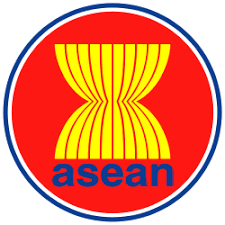 “ONE VISION, ONE IDENTITY, ONE COMMUNITY”
www.asean.org